ОТЧЁТ  
главы Бережновского сельского поселения
о результатах деятельности и деятельности администрации поселения за2023 и
 планы на 2024
ИНФОРМАЦИЯ О ПОСЕЛЕНИИ
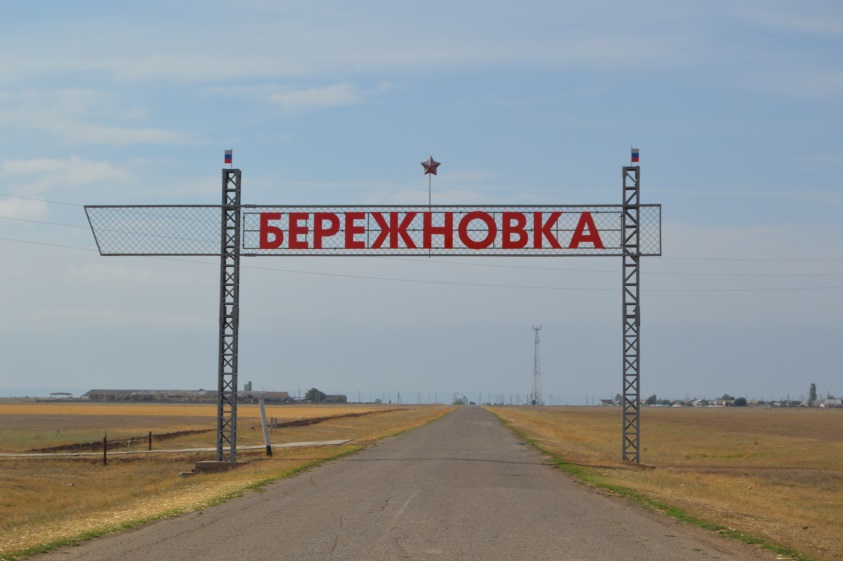 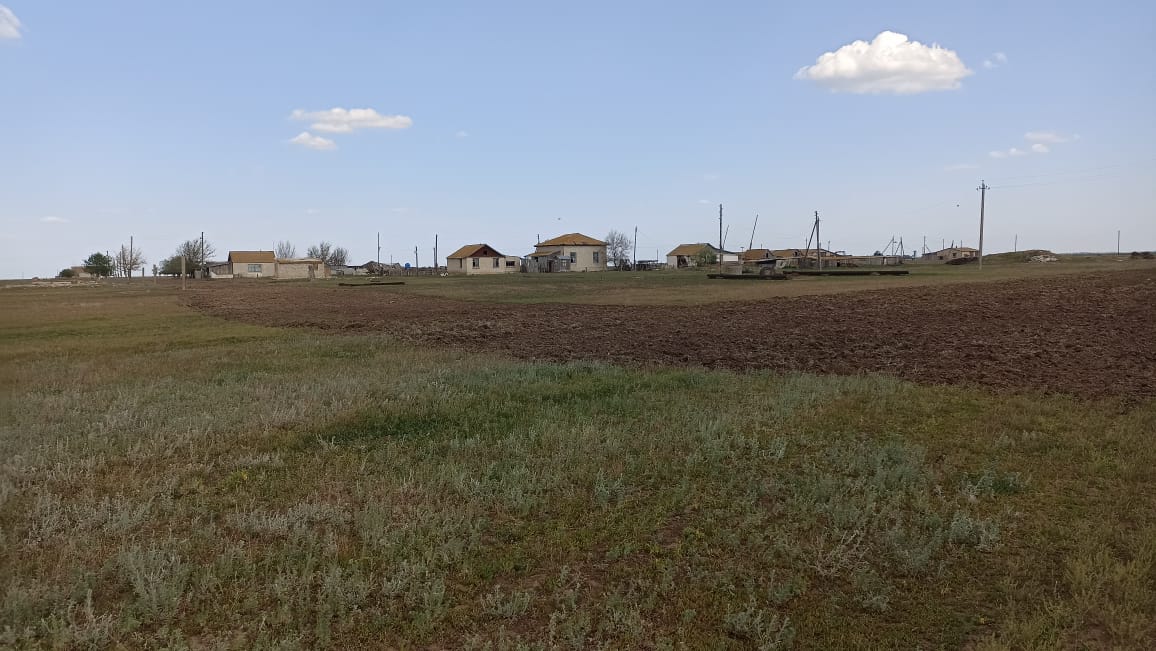 В состав поселения входят:
с.Бережновка – 569 домовладений
с. Заволжский – 20 домовладений
Площадь- 4,75 кв.км.
ДЕМОГРАФИЧЕСКАЯ СИТУАЦИЯ
Численность населения по  состоянию на 01.01.2023 г.–  1524 человека
Численность населения 
по  состоянию на 01.01.2023 г.–  
1524 человека
МАЛОЕ ПРЕДПРИНИМАТЕЛЬСТВО
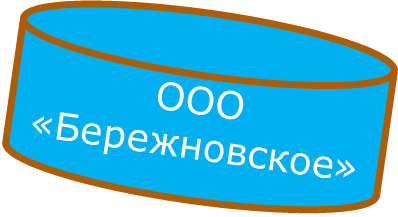 ООО 
«Титан»
ИП - 11
КФХ-8
ЛПХ- 575
КРС – 830голов
Свиньи – 95 голов
МРС – 1531 голов
Птица -100 голов.
РАБОТА АДМИНИСТРАЦИИ
Поступило обращений – 31
Выдано справок – 474
Совершено нотариальных действий – 50
Принято постановлений – 107
Принято распоряжений - 30
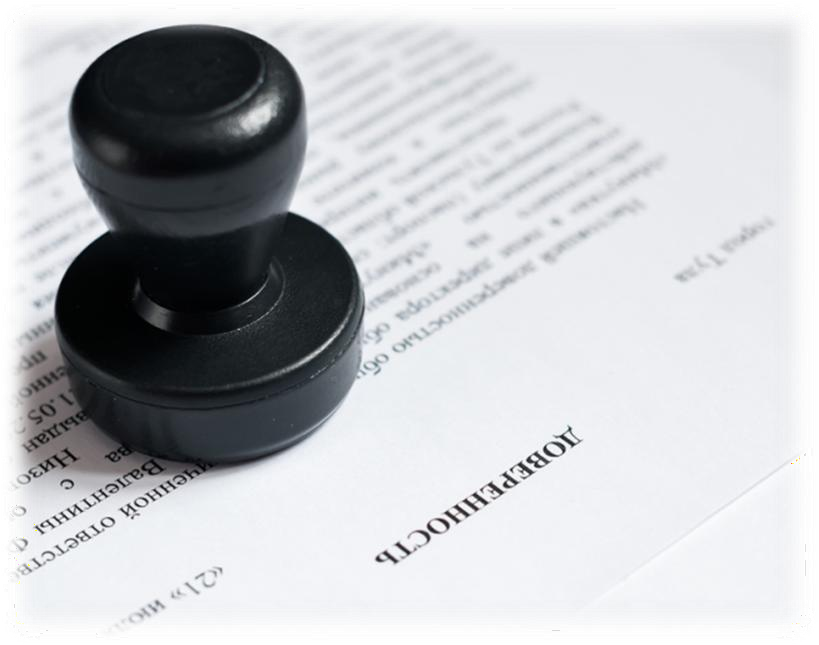 РАБОТА АДМИНИСТРАЦИИ
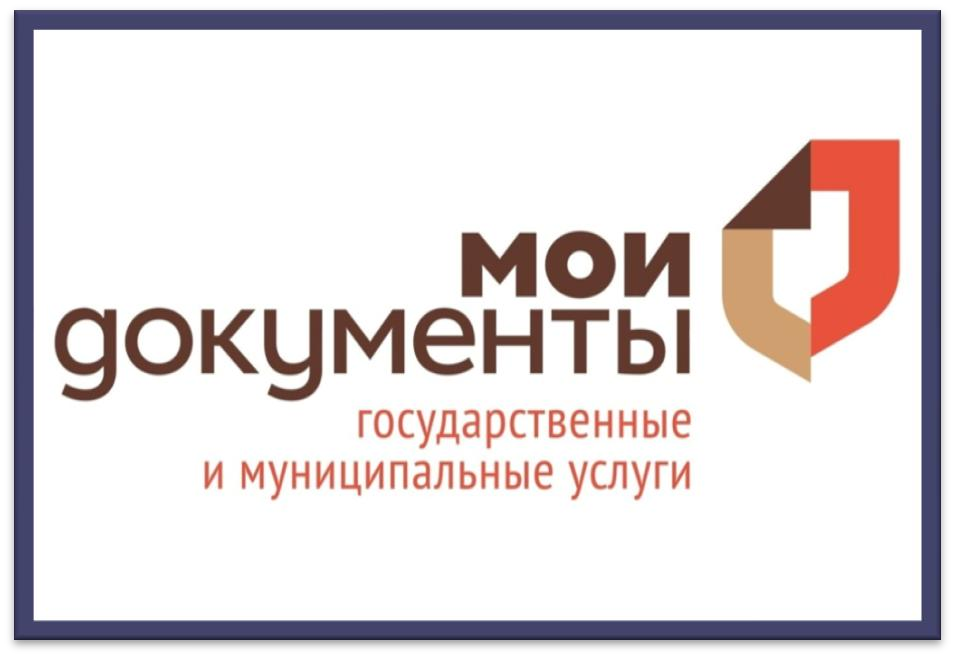 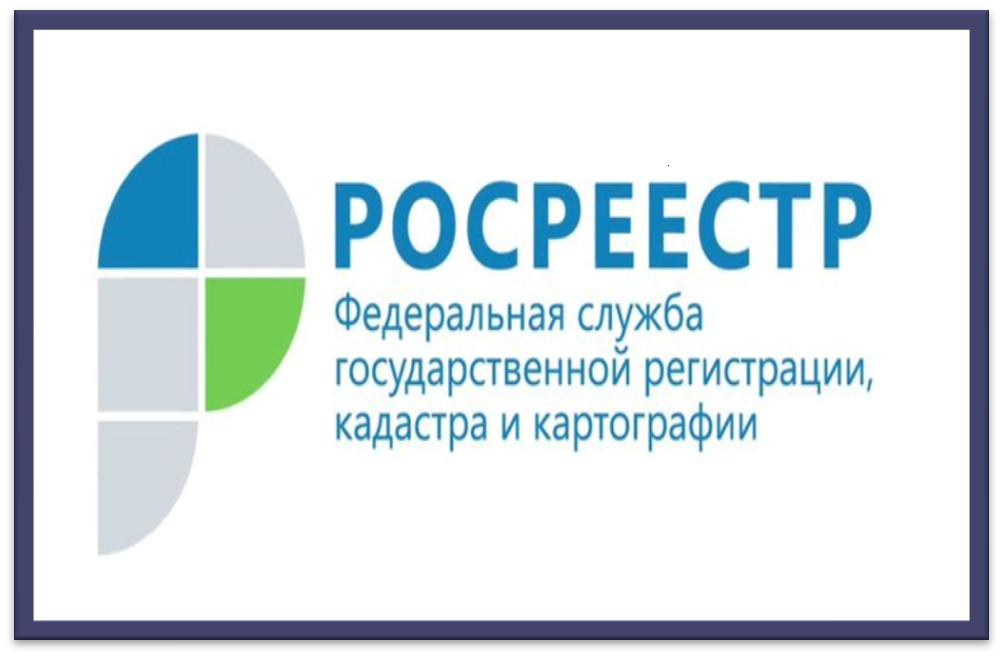 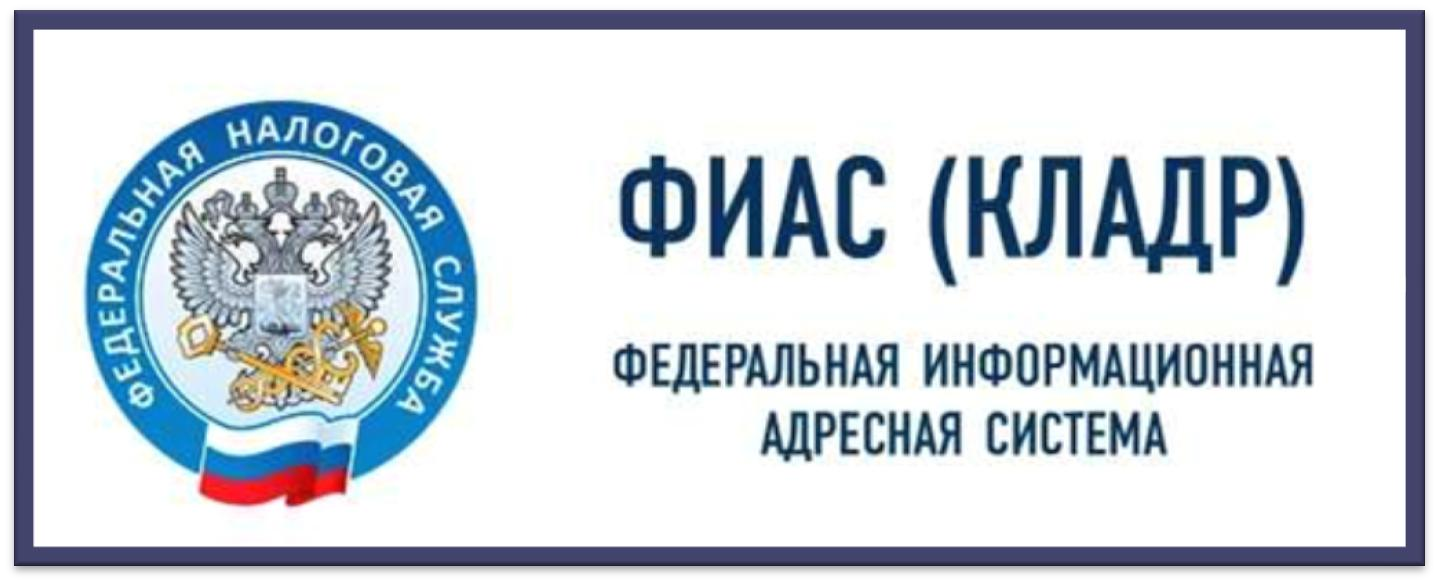 ЭЛЕКТРО-, ГАЗО-, ВОДОСНАБЖЕНИЕ
Всего по  поселению установлено: 75 фонарей. 
В рамках программы газификации в 2 домовладениях подведен газ, всего газифицировано 390 жилых домов и 8 объектов социального назначения.
Запущена в работу новая водозаборная скважина.
ЦЕЛЕВЫЕ ПРОГРАММЫ
БЮДЖЕТ ПОСЕЛЕНИЯ НА 01.12.2023г.-8446,1 тыс.руб
РАСХОДЫ НА 01.12.2023г.-7909,8 тыс.руб
Расходы осуществляются в рамках 
ведомственной целевой программы «Дорожный фонд 
Бережновского сельского поселения».
«Мероприятия в сфере дорожной деятельности»- 132,0 тыс.руб
«Ремонт и содержание дорог общего пользования»- 899,7 тыс.руб :  
проведение профилирования грунтовых дорог в границах населенных пунктов- 132,0 тыс.руб.; 
содержание дорожного полотна- 440,7 тыс.руб.;
 ямочный ремонт дорог  (асфальтобетонное покрытие по ул.Ленина, ул.Октябрьская), 180 кв.м.- 120,0 тыс.руб.;
освещение внутрипоселковых дорог- 203,9 тыс.руб;
прочие расходы (транспортный налог)- 3,1 тыс.руб.
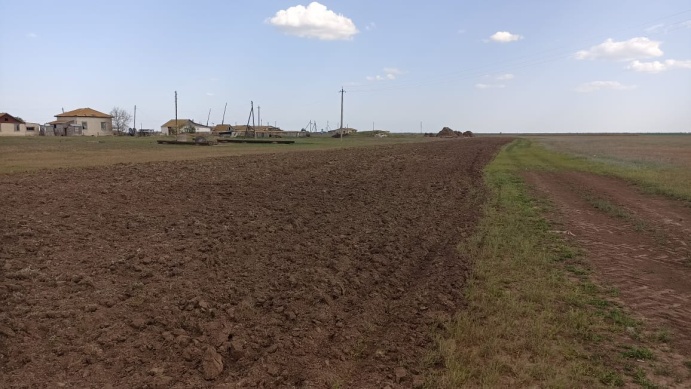 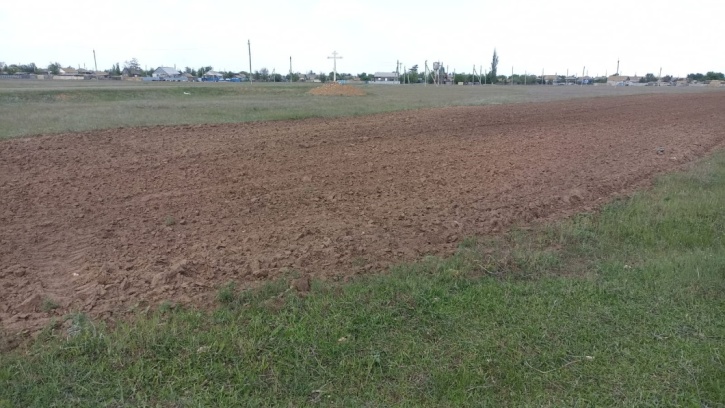 Расходы осуществляются в рамках муниципальной программы 
«Благоустройство территории Бережновского сельского поселения».
«Прочие мероприятия по благоустройству городских округов и сельских поселений»- 599,0 тыс.руб.

«Расходы по переданным полномочиям Николаевского муниципального района в части организации ритуальных услуг и содержания мест захоронения» исполнено в полном объеме в сумме 35,0 тыс.руб 

«Мероприятия на содержание объектов благоустройства (средства областного бюджета)»- 327,5 тыс.руб

«Софинансирование расходов на содержание объектов благоустройства за счет средств муниципальных образований» исполнено в полном объеме в сумме 77,8 тыс.руб
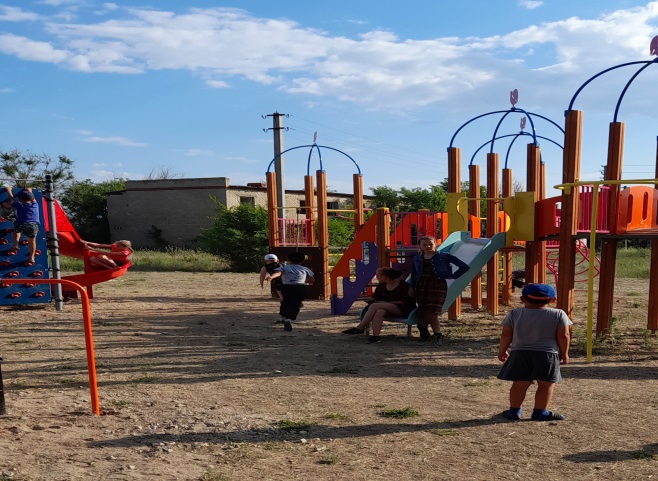 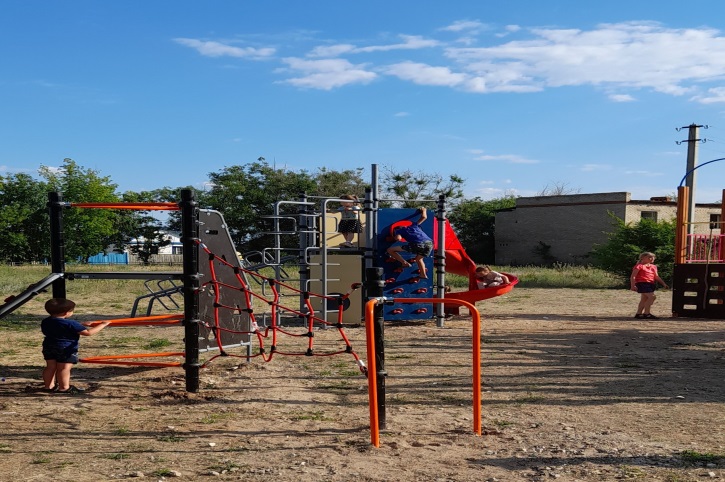 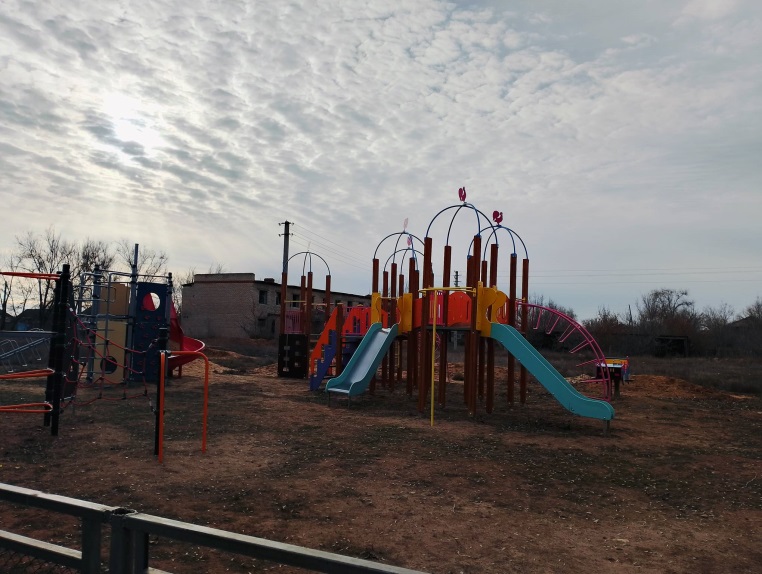 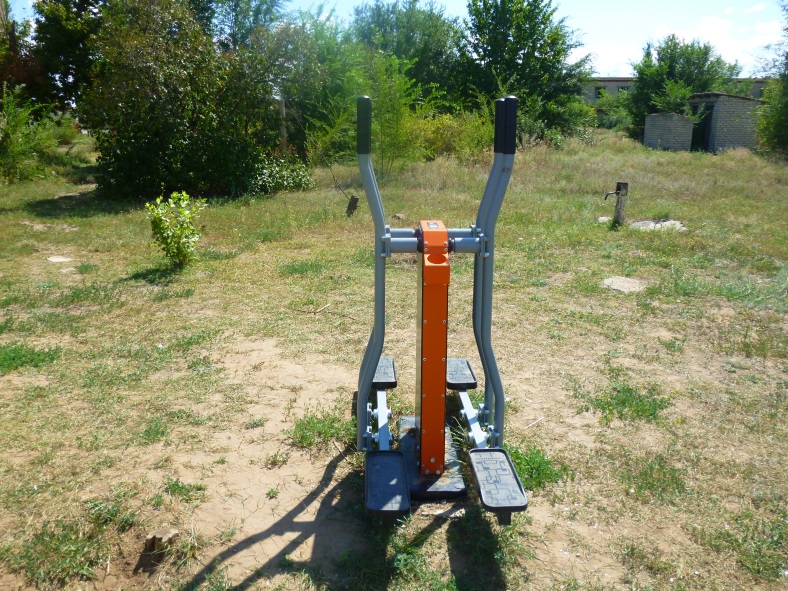 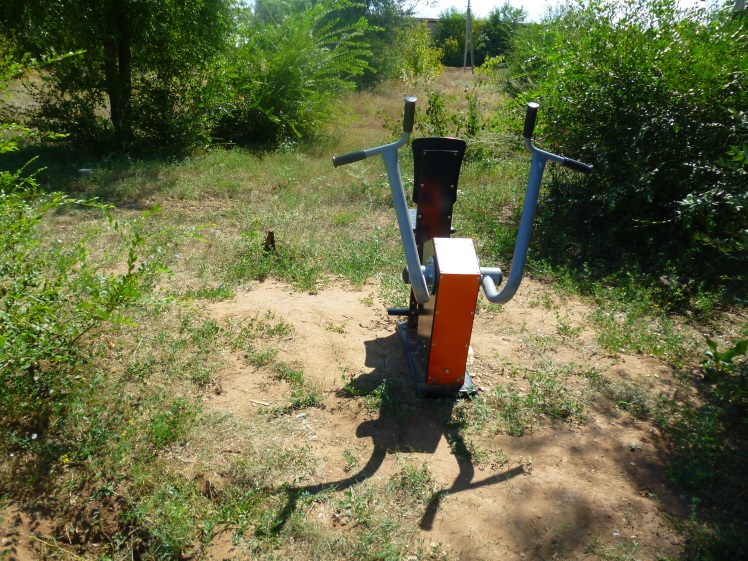 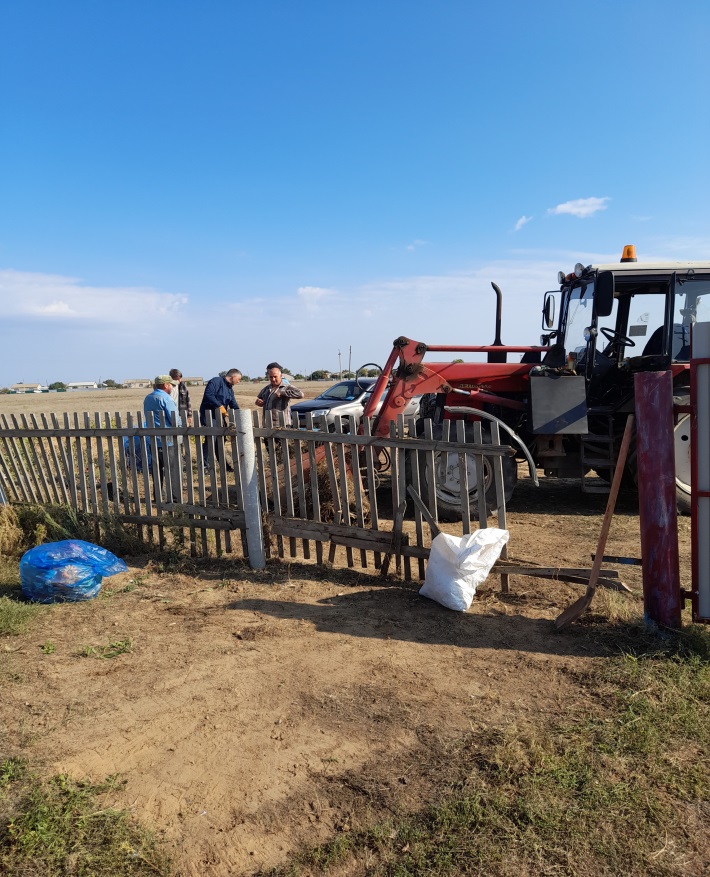 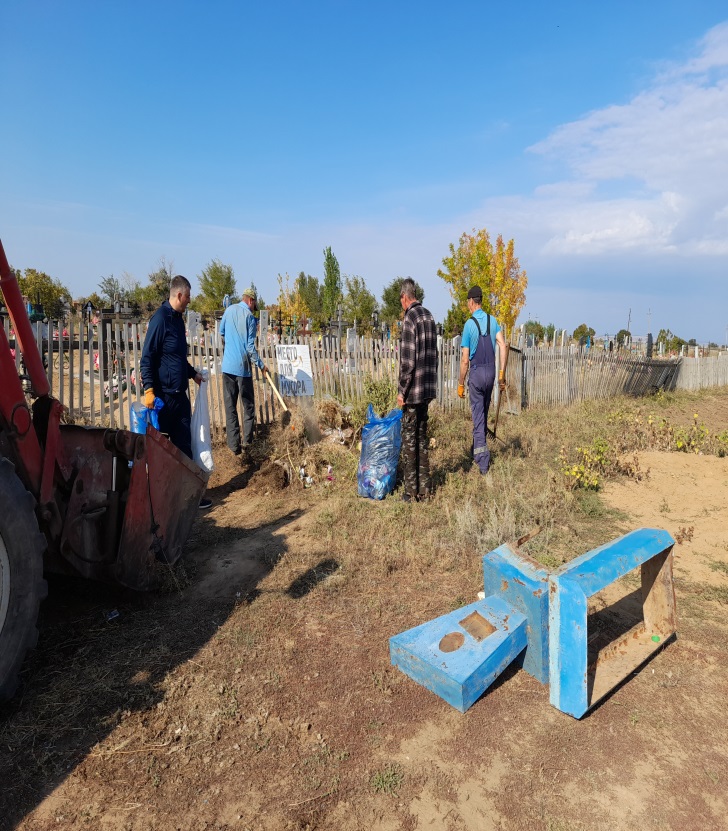 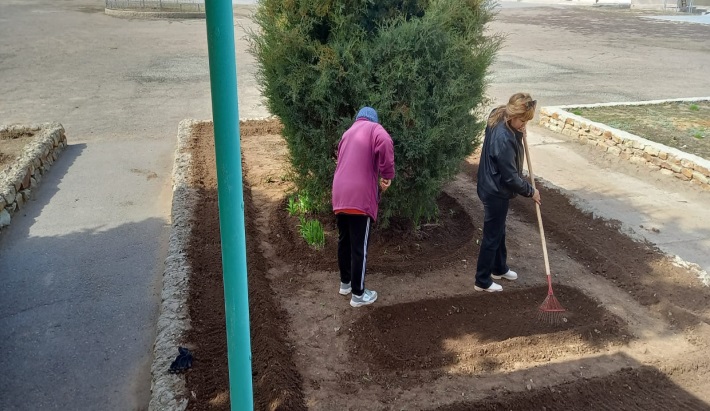 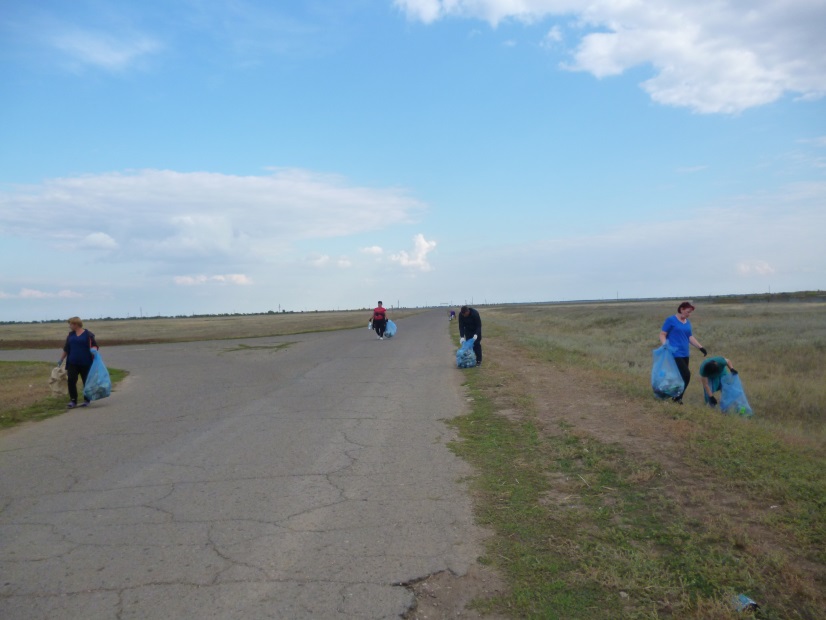 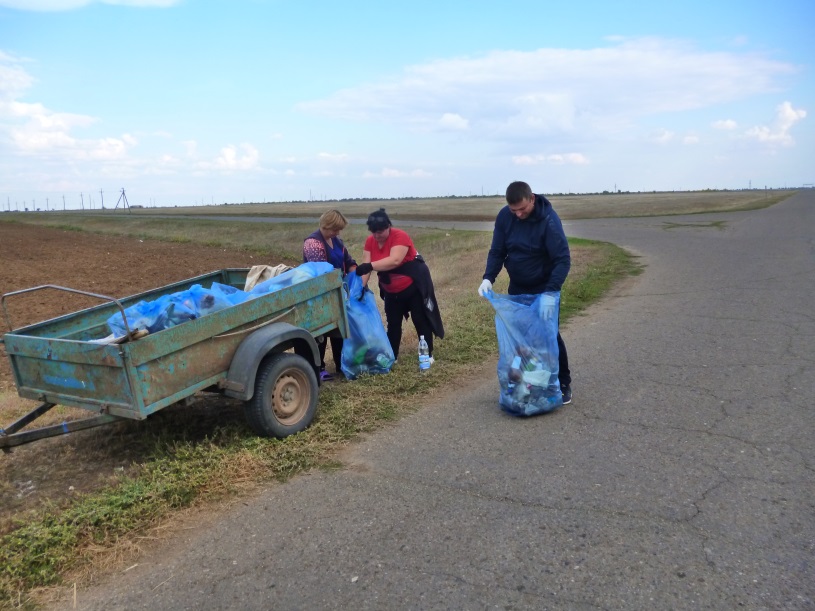 На развитие сферы культуры направлено 2046,4 тыс.руб.
Ремонт читального зала - 56,7 тыс.руб
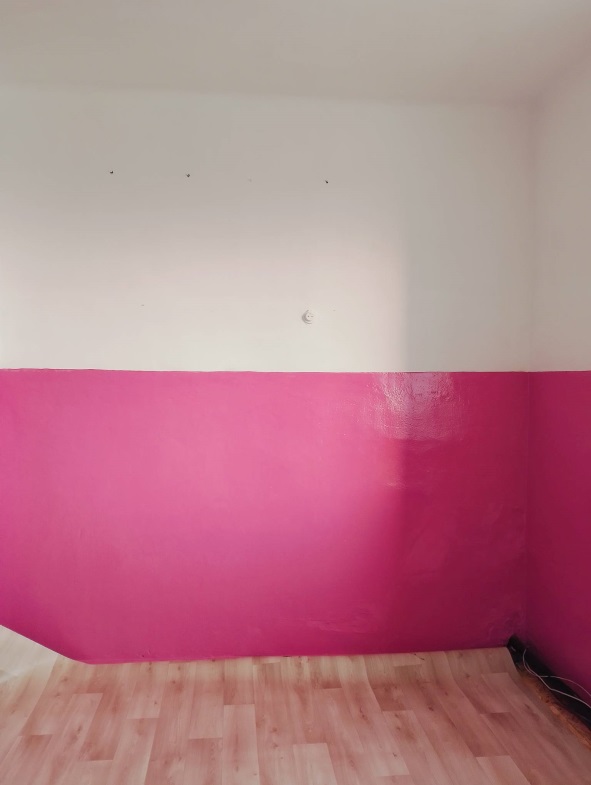 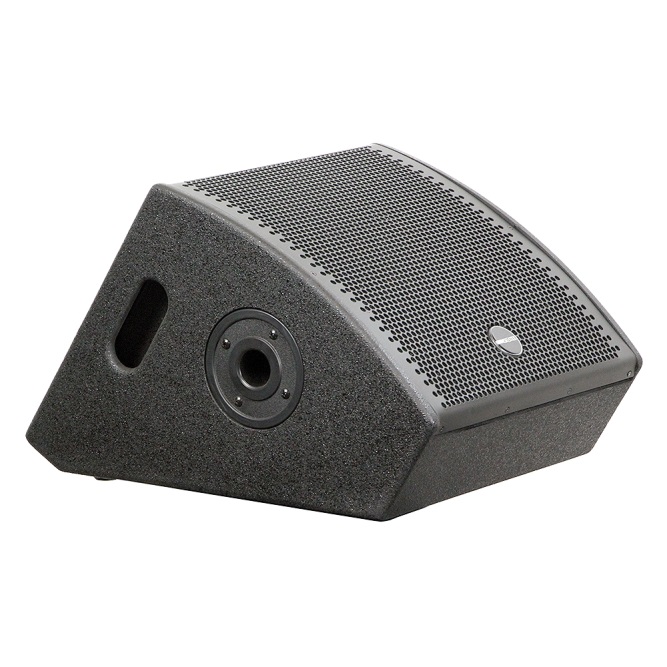 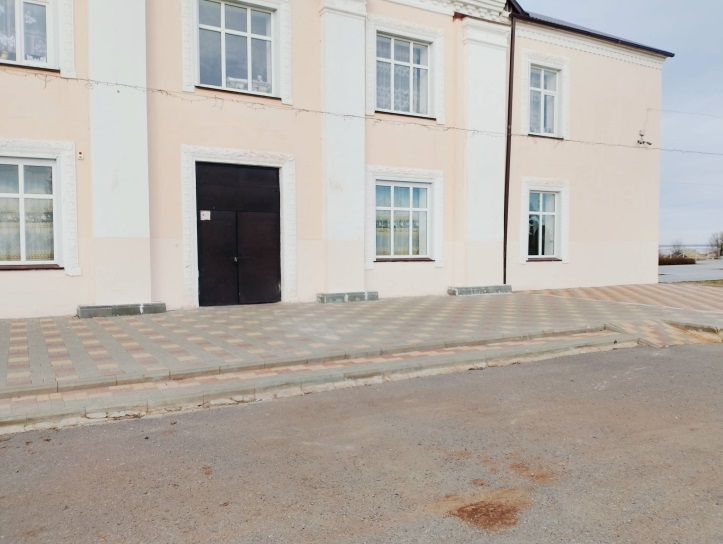 Отремонтирован фасад здания и 
прилегающая территория – 93,5 тыс.руб
Сценический монитор – 39,67тыс.руб.
ВОИНСКИЙ УЧЕТ
ВСЕГО – 253 ЧЕЛОВЕК
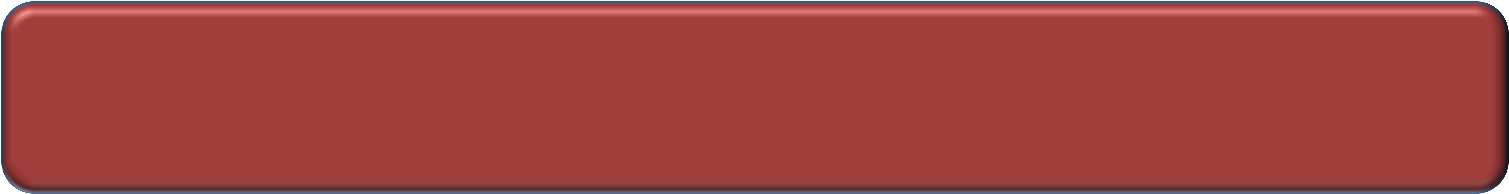 Пребывающих в запасе
199
34
На первоначальном учете
Призвано на службу в  РА              4
Мобилизованных                                   11
Служащие по контракту                         5
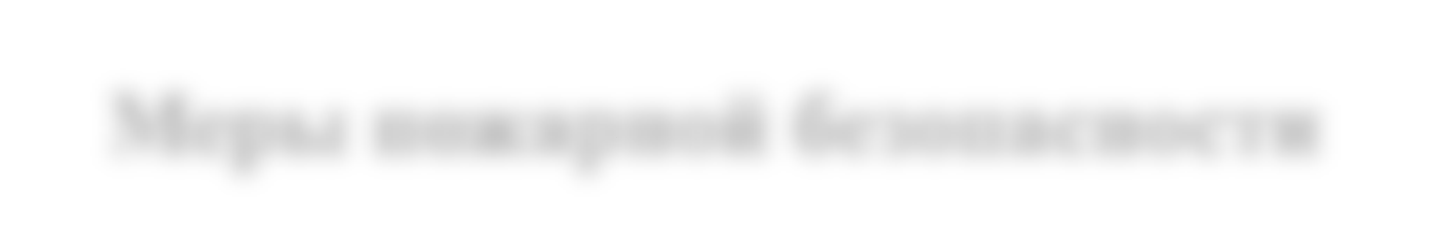 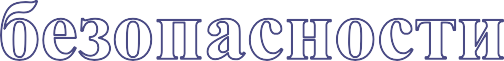 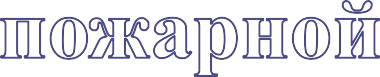 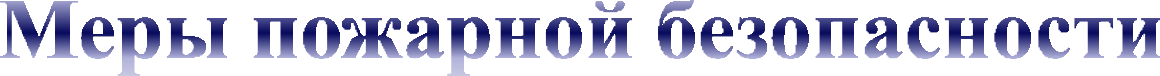 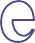 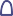 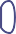 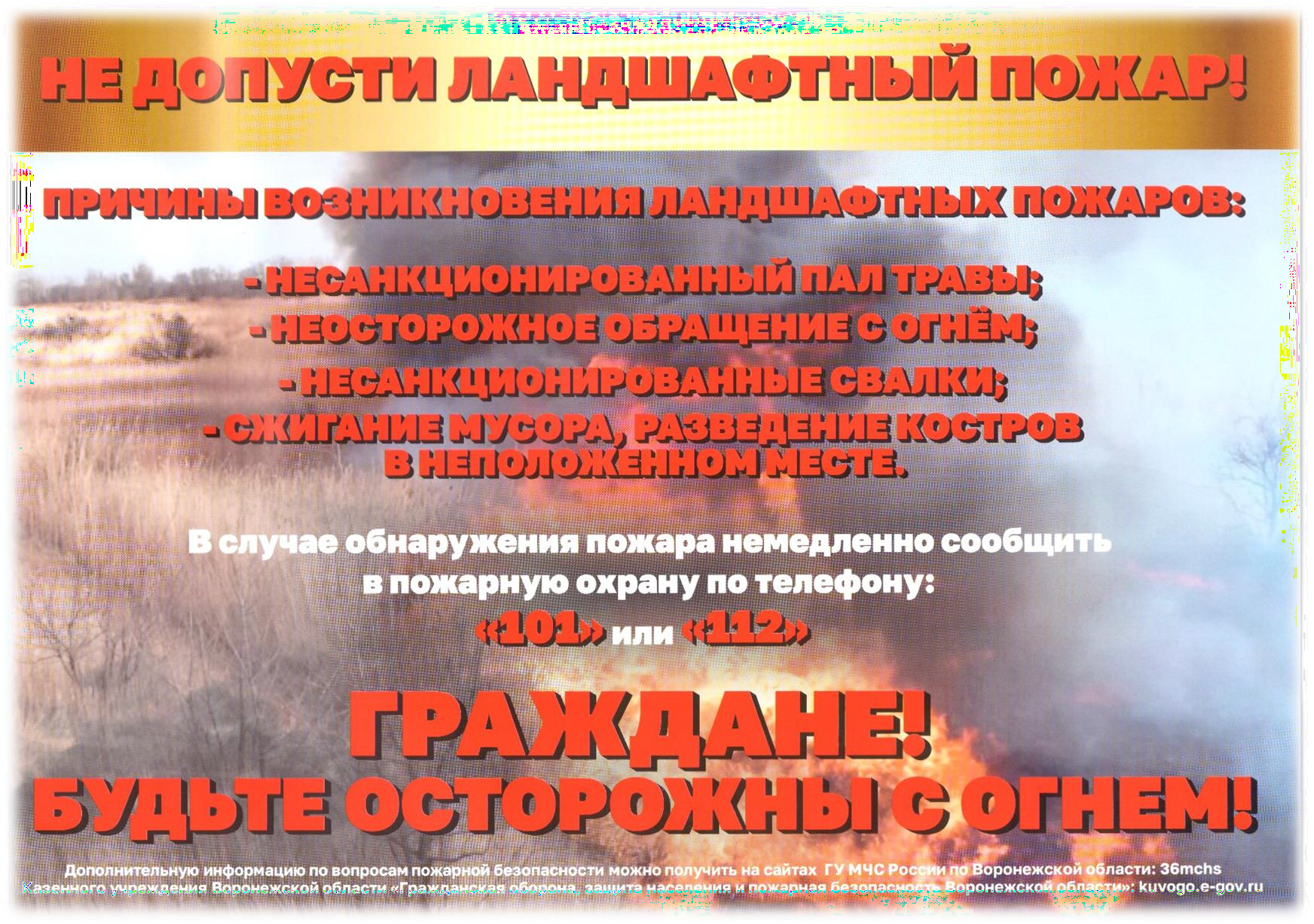